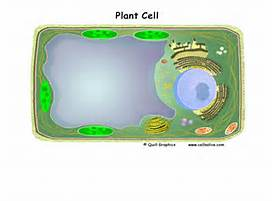 Feb. 5, 16 Please Do Now
Sharpen Pencil
Collect Chrome Book
Take out Journal, Planner and pen/pencil that works
Study pg.1-11 in Cell Organelle Structure and Function Book for Quiz
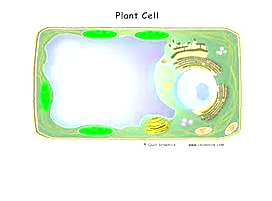 Cell Organelle Quiz/Test
Log into Dallas ISD Schoology
Click on 1st link available
Login : ID #
       Password: Disd@2015
4. Click on Courses
5. Click on Science Class Period
6. Click on Cell Organelles Structure and Function Quiz/Test
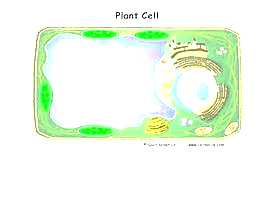 Animal Cell / Plant Cell Diagrams
Complete Pages 12 / 13 in Cell Organelle Structure and Function Cell Book on Own
Do pg. 16  then pg. 14-15 on own
May use www.coachpease.com / Links and 4th 6 weeks 
May use http://marshscience6.blogspot.com
May use thinkcentral.com